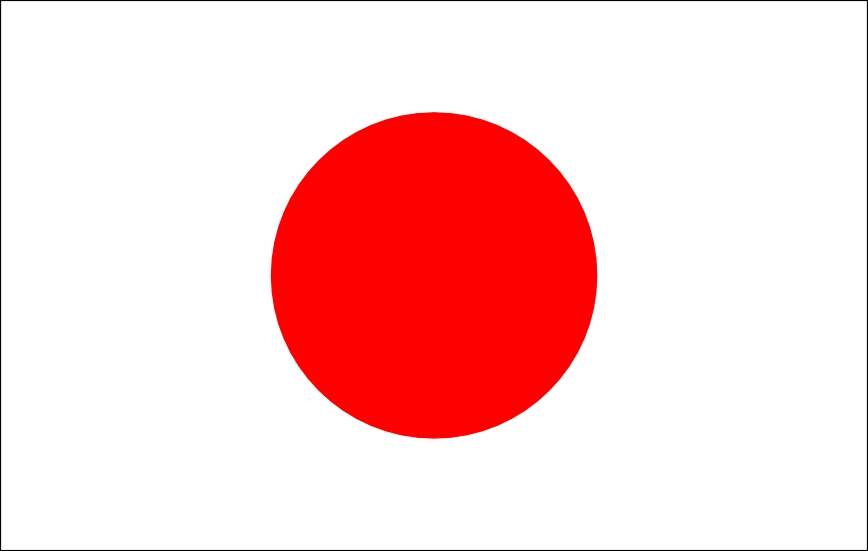 ЯПОНИЯ - СТРАНА С ДВУМЯ ЛИЦАМИ
Учитель географии Бабанина И.А.
Цели и задачи урока:
Выяснить географическую специфику одного из ведущих центров мирового хозяйства.
Дать полную экономико-географическую характеристику страны.
Проанализировать «экономическое чудо» Японии.
Повысить интерес к изучению географии
СТРАНА ВОСХОДЯЩЕГО СОЛНЦА
S = 372 тыс. кв. км.     
 H = 127,3 млн. чел.
Столица – Токио
Форма правления - конституционная монархия
Форма административно-территориального устройства – унитарное государство
Средняя плотность населения ~ 340 чел/кв.км.
СИМВОЛЫ ЯПОНИИ
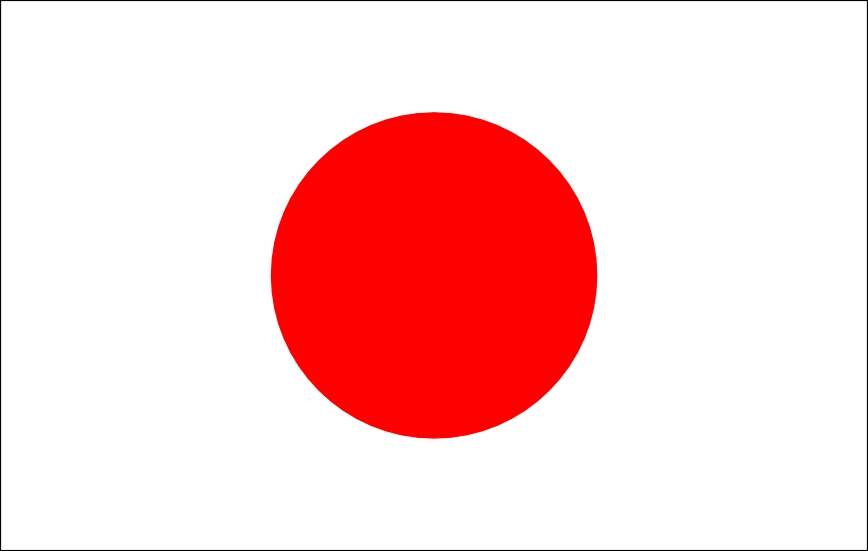 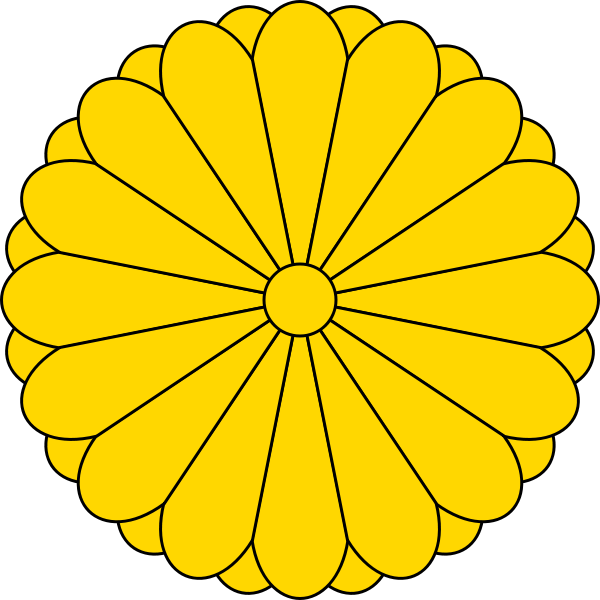 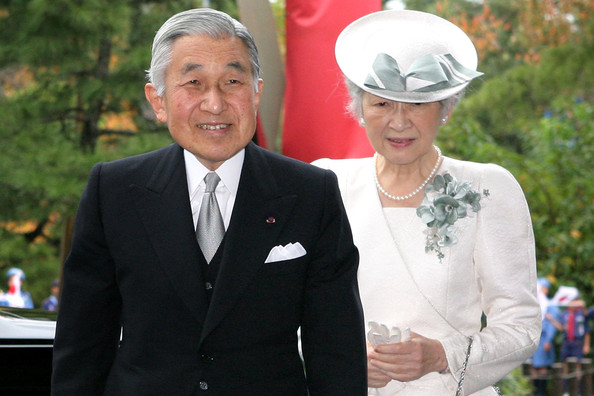 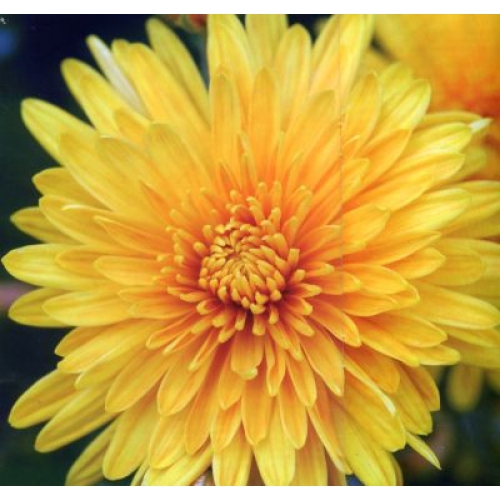 ЭГП
47 префектур
РЕСУРСЫ
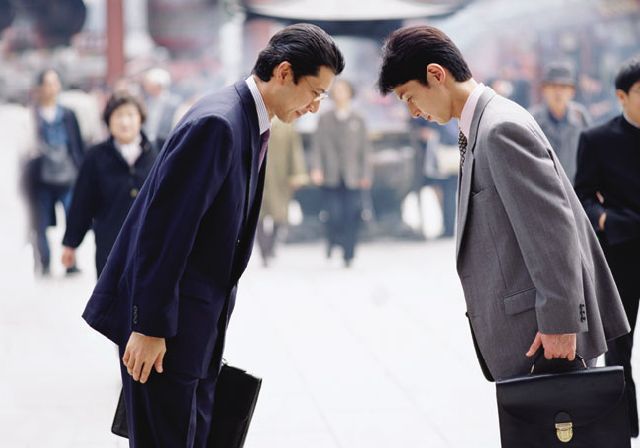 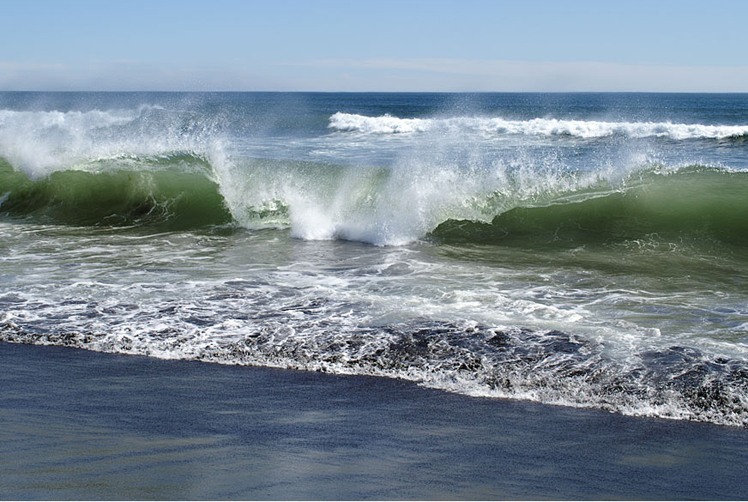 НАСЕЛЕНИЕ
99% - японцы. 
Их язык сложен и специфичен, не входит ни в одну языковую семью, а письменность включает и сложную слоговую азбуку, и сложные иероглифы.
Религии в стране 2- синтоизм и буддизм, спокойно соседствующие и сосуществующие между собой. 
Япония- страна густонаселенная: средняя плотность населения- 340 чел. на кв. км. 
Страна высокоурбанизированная: 76% живет в городах.
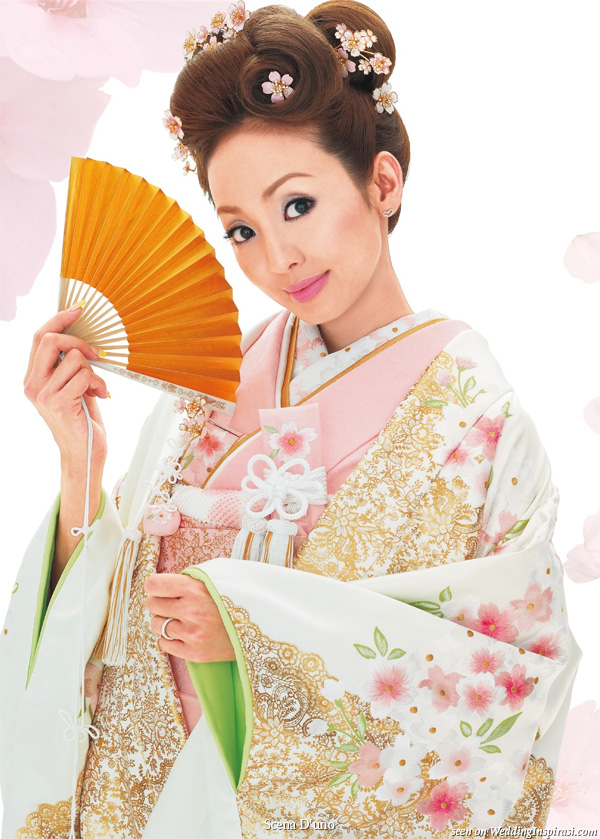 ТОКИО
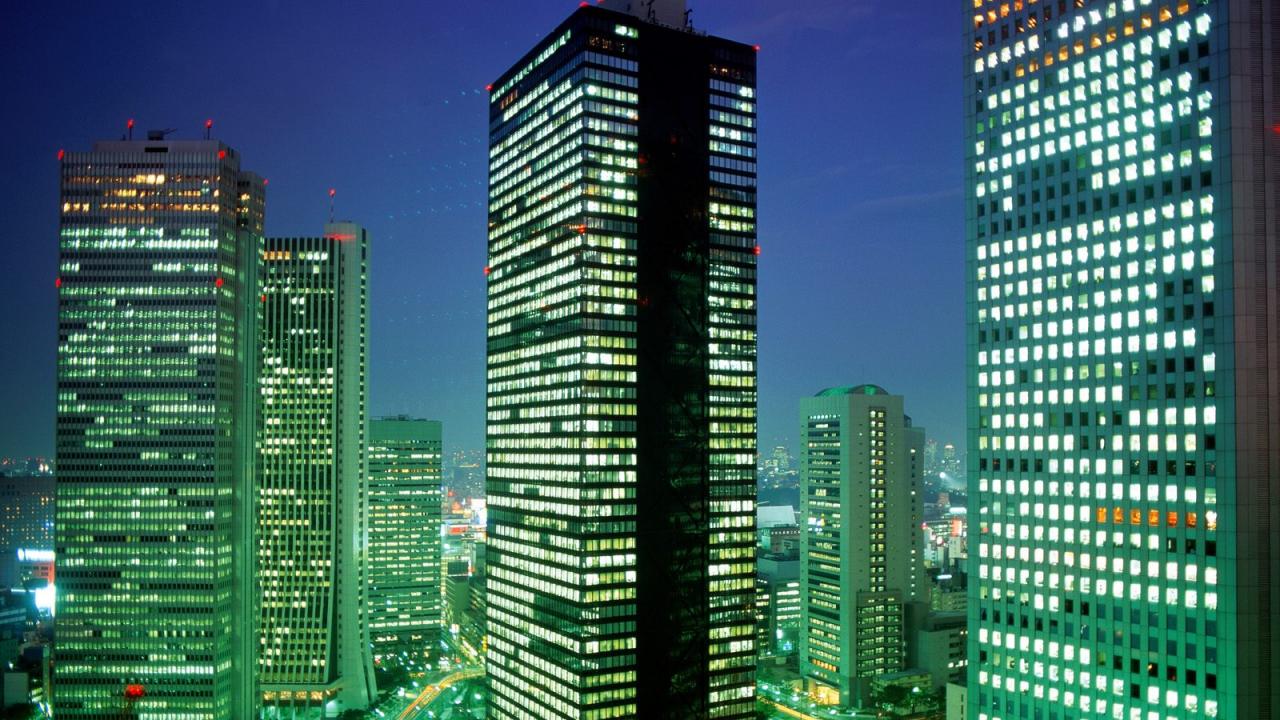 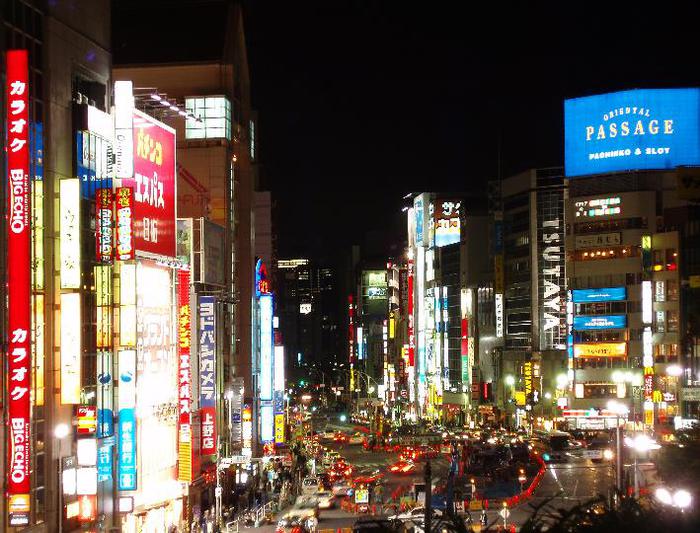 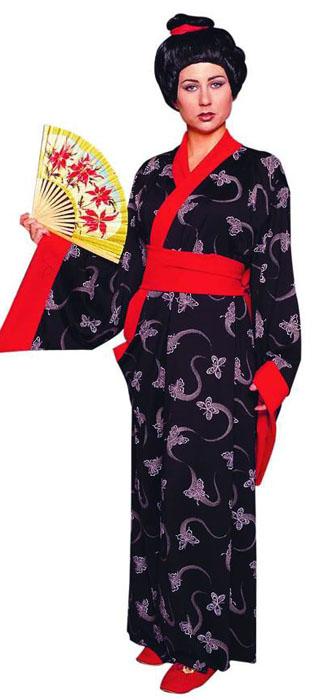 КИМОНО
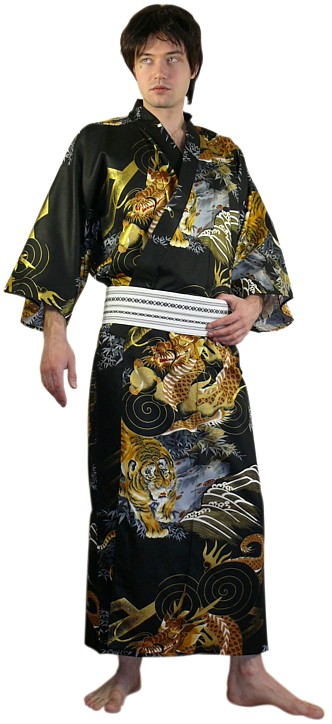 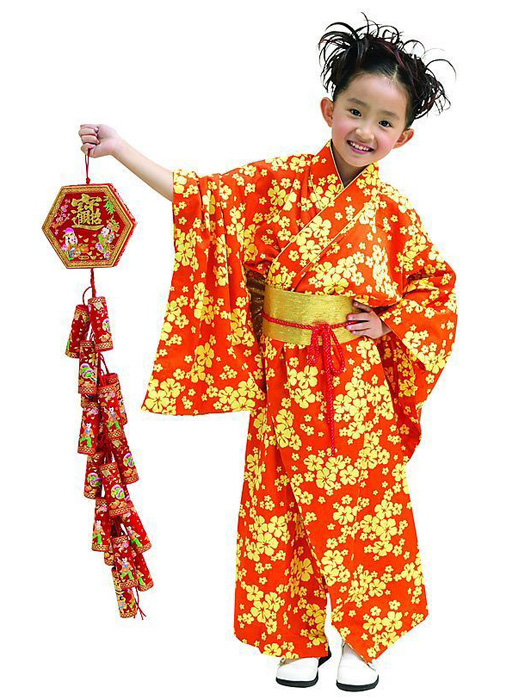 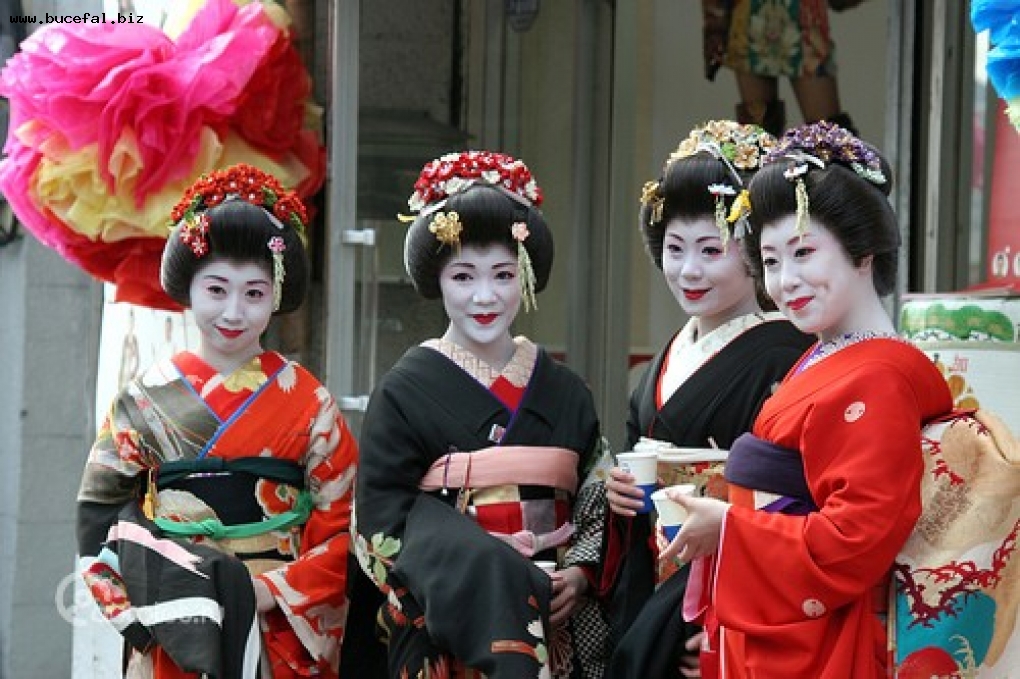 РЕЛИГИИ
СИНТОИЗМ
БУДДИЗМ
ЭКОНОМИЧЕСКОЕ  ЧУДО  ЯПОНИИ
Поощрение мелкого и среднего бизнеса.
Ограничение военных расходов (не более 1% национального дохода).
Развитие производств с экспортной ориентацией, постоянный учет запросов рынка.
Покупка патентов, лицензий и их эффективное использование.
Сочетание новейших технологий с относительно дешевой местной рабочей силой.
Особое внимание к образованию, подготовке кадров                    (19 технополисов)
Широкое применение иностранного капитала.
Традиционное японское трудолюбие.
ОТРАСЛЕВОЙ СОСТАВ
1) материалоемкие
черная металлургия
производство роботов
нефтехимия

2) наукоемкие
ЭВМ
автомобилестроение
полупроводники
судостроение
бытовой электроники
отличаются высоким техническим уровнем
«безлюдные заводы»
3) энергетика
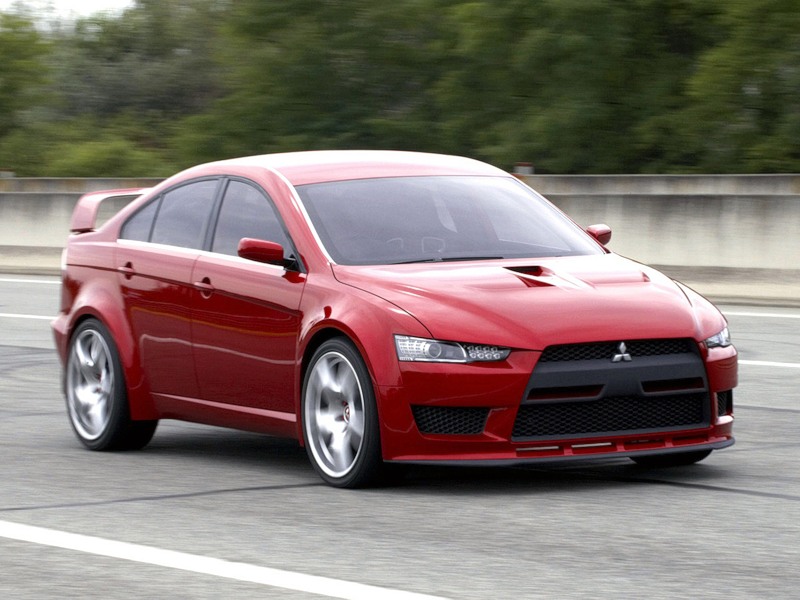 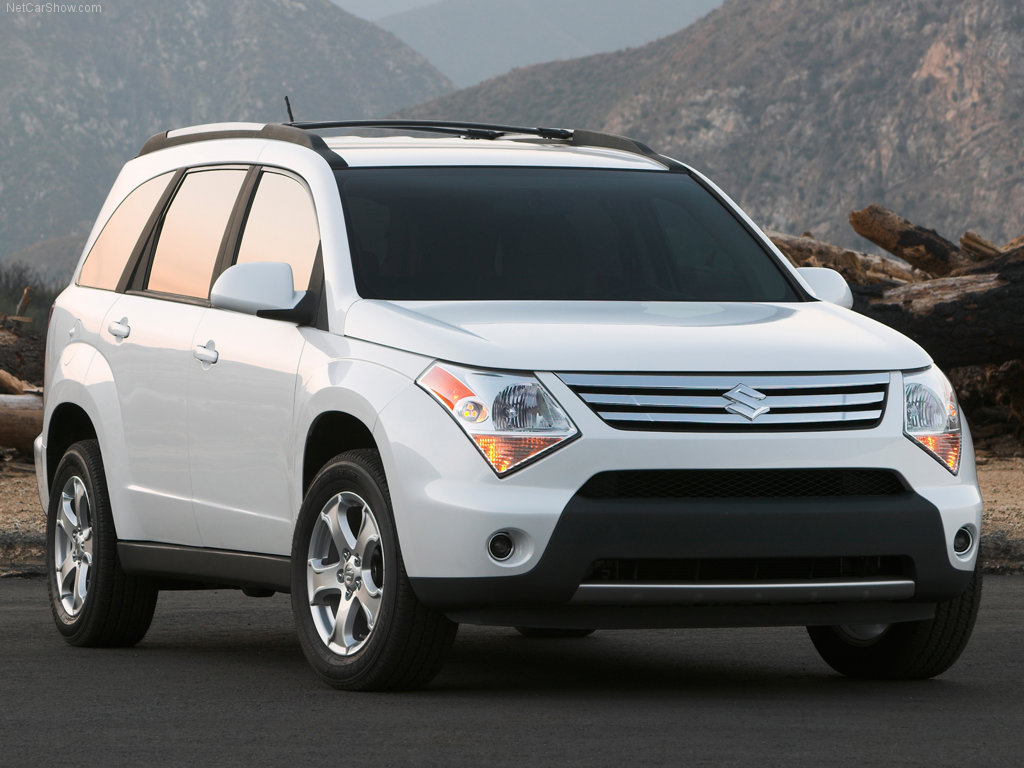 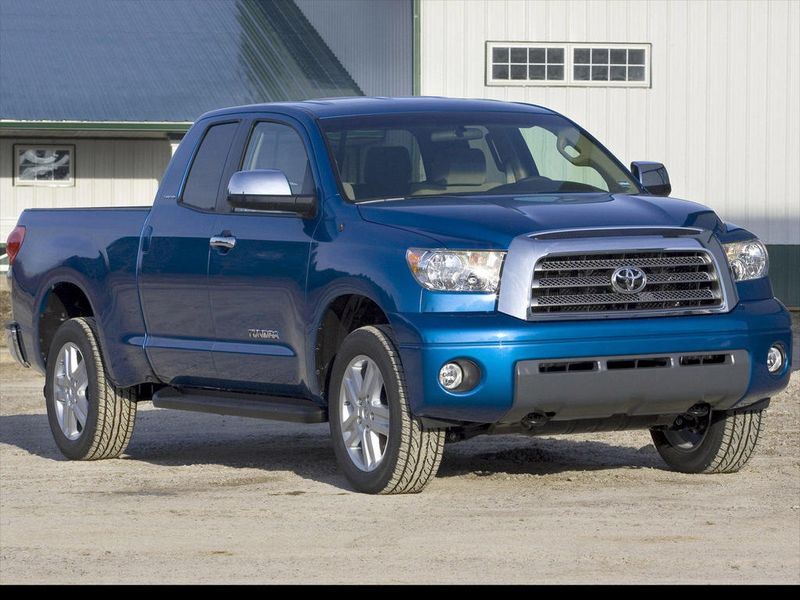 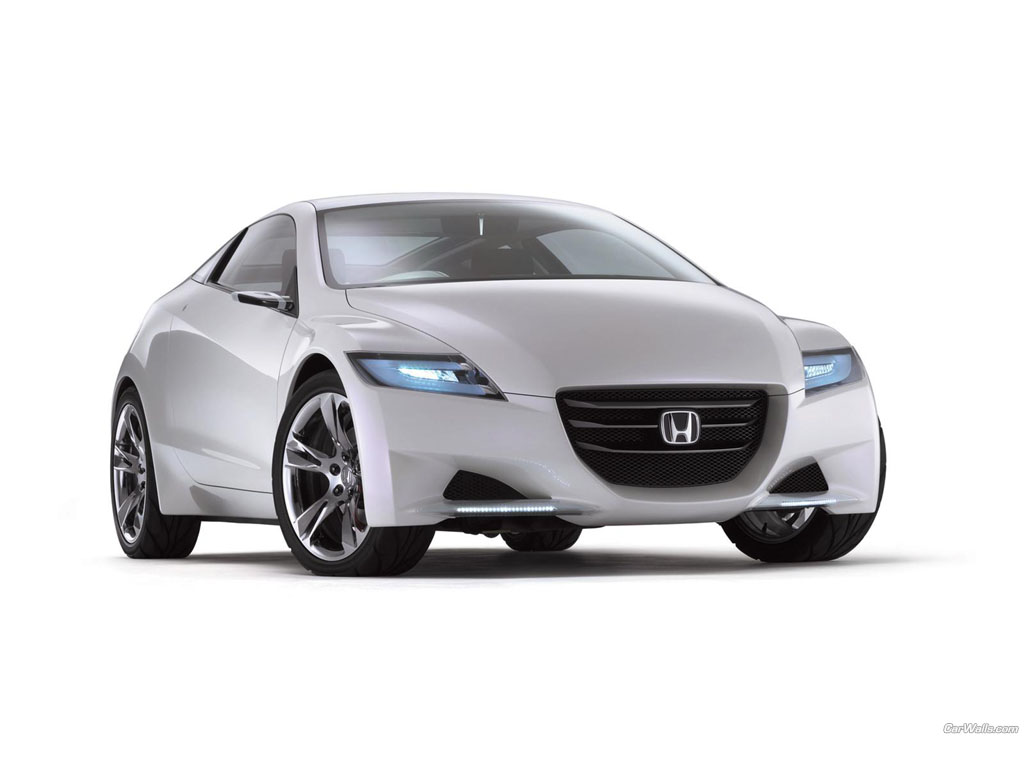 АВТОМОБИЛЕСТРОЕНИЕ
РОБОТОСТРОЕНИЕ
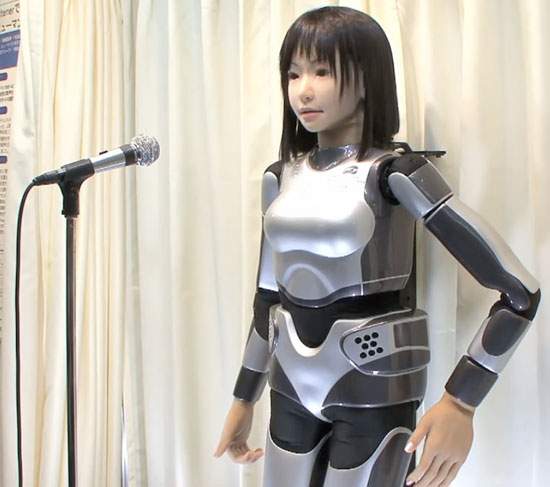 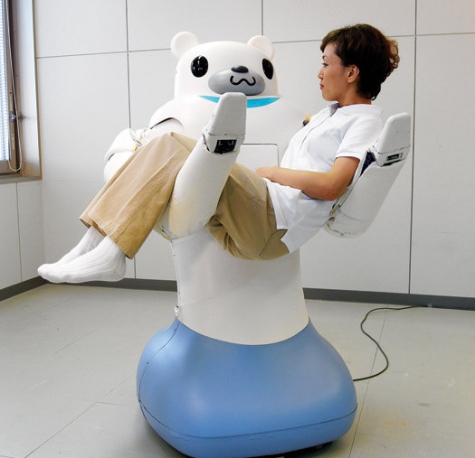 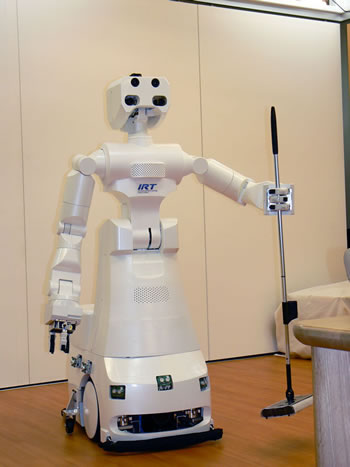 СЕЛЬСКОЕ ХОЗЯЙСТВО
РАСТЕНИЕВОДСТВО
ЖИВОТНОВОДСТВО
рисовое хозяйство
зерновое (пшеница, соя),
овощеводство
Рыболовство и рыбоводство
марикультура 
бройлерное птицеводство
свиноводство
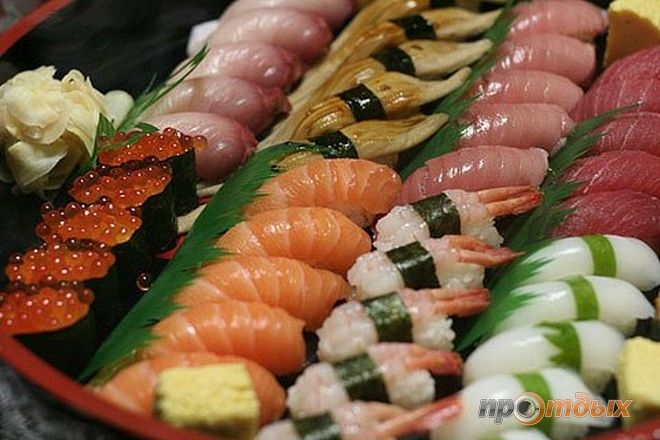 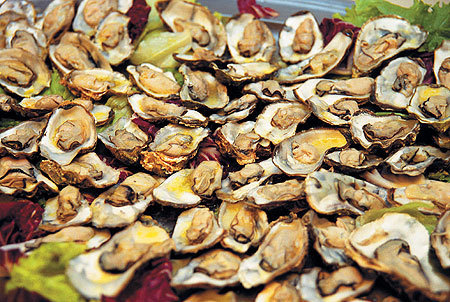 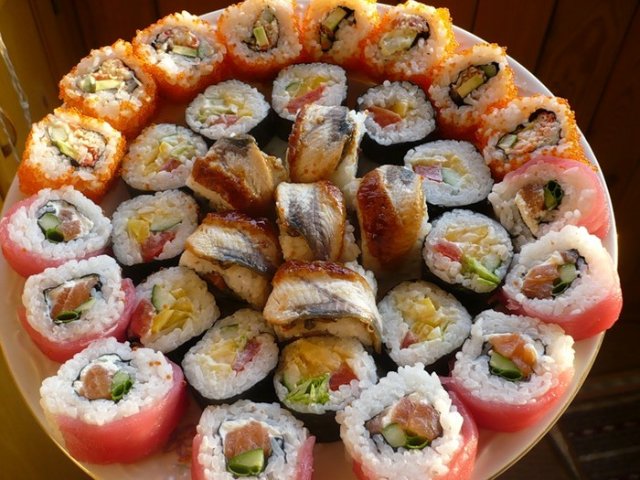 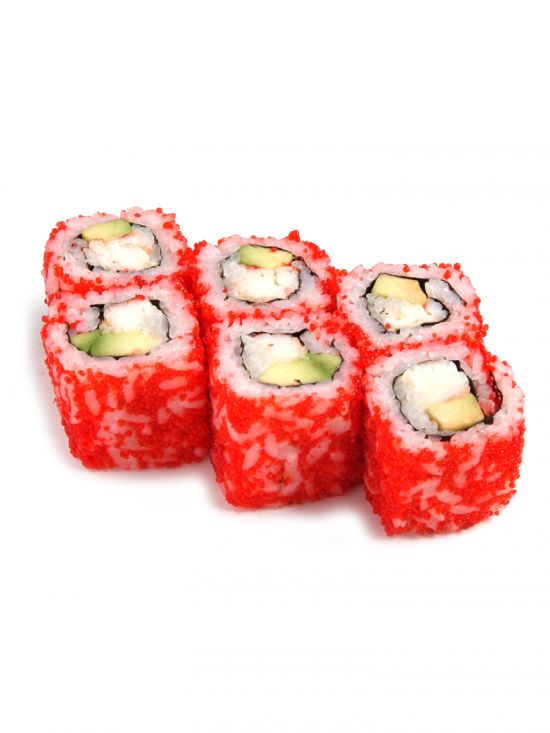 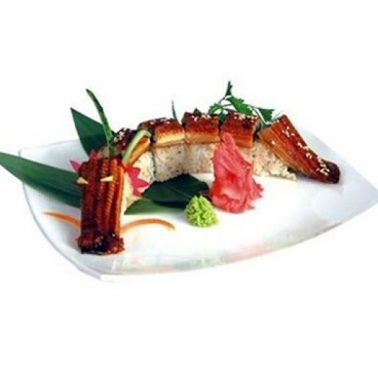 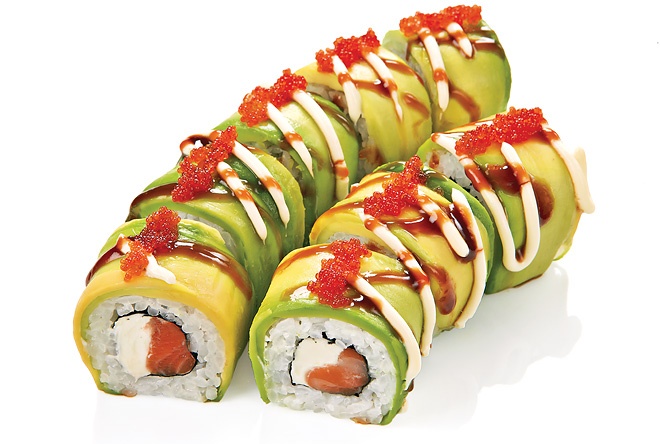 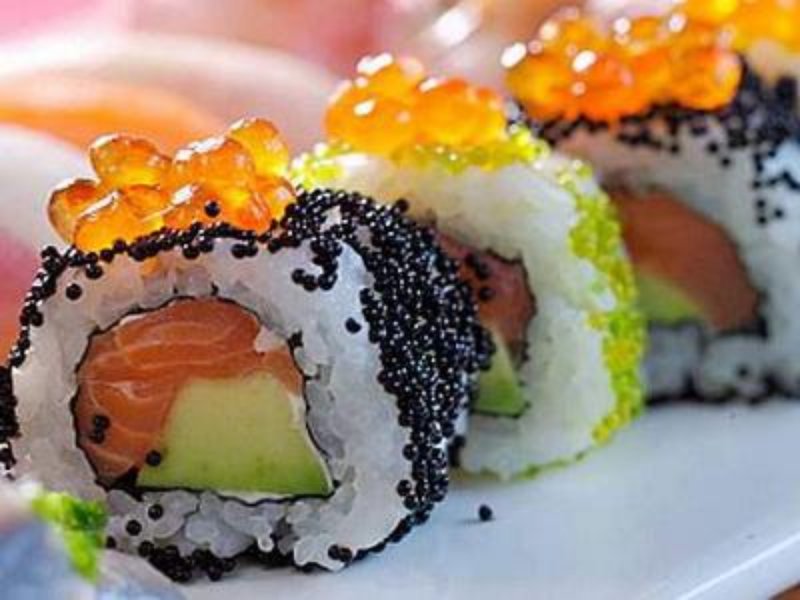 ТРАНСПОРТ
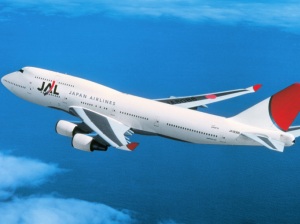 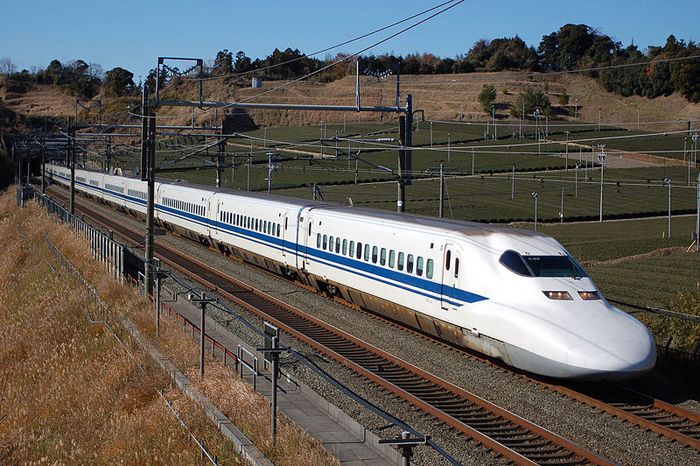 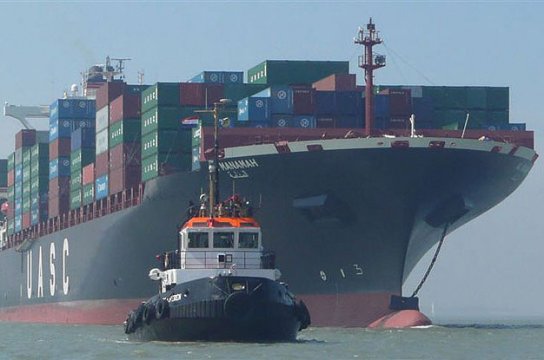 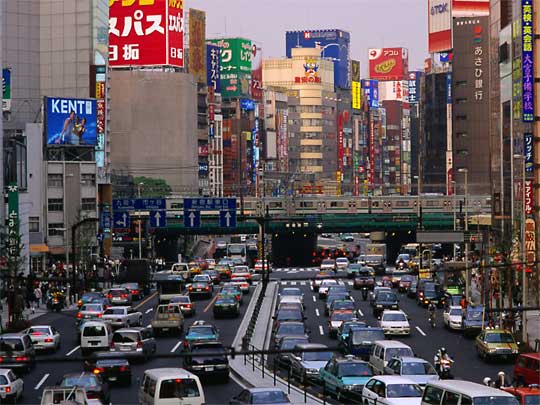 ВЫСОКОСКОРОСТНЫЕ   МАГИСТРАЛИ
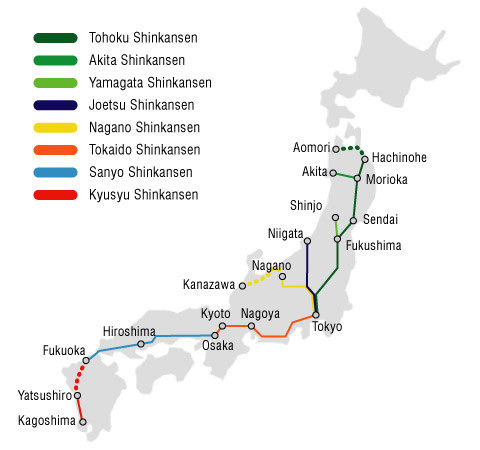 ЯПОНИЯ - СТРАНА С ДВУМЯ ЛИЦАМИ
ЛИЦЕВАЯ ЧАСТЬ
ТЫЛЬНАЯ ЧАСТЬ
Полосу промышленных агломераций, тянущуюся от Токийского залива до Осакского залива, называют Тихоокеанским промышленным поясом. 
Она занимает 1/3 площади,            65 % населения.
Производит 70 % электроэнергетики, 80 – 85 % обрабатывающей промышленности,            
 80 % продукции черной металлургии.
Периферийная зона включает горно-лесные районы, где добываются полезные ископаемые, идет заготовка древесины, развито животноводство и гидроэнергетика, туризм и рекреационное хозяйство.
Здесь сосредоточены национальные парки, священная гора Фудзияма, парк Никко.
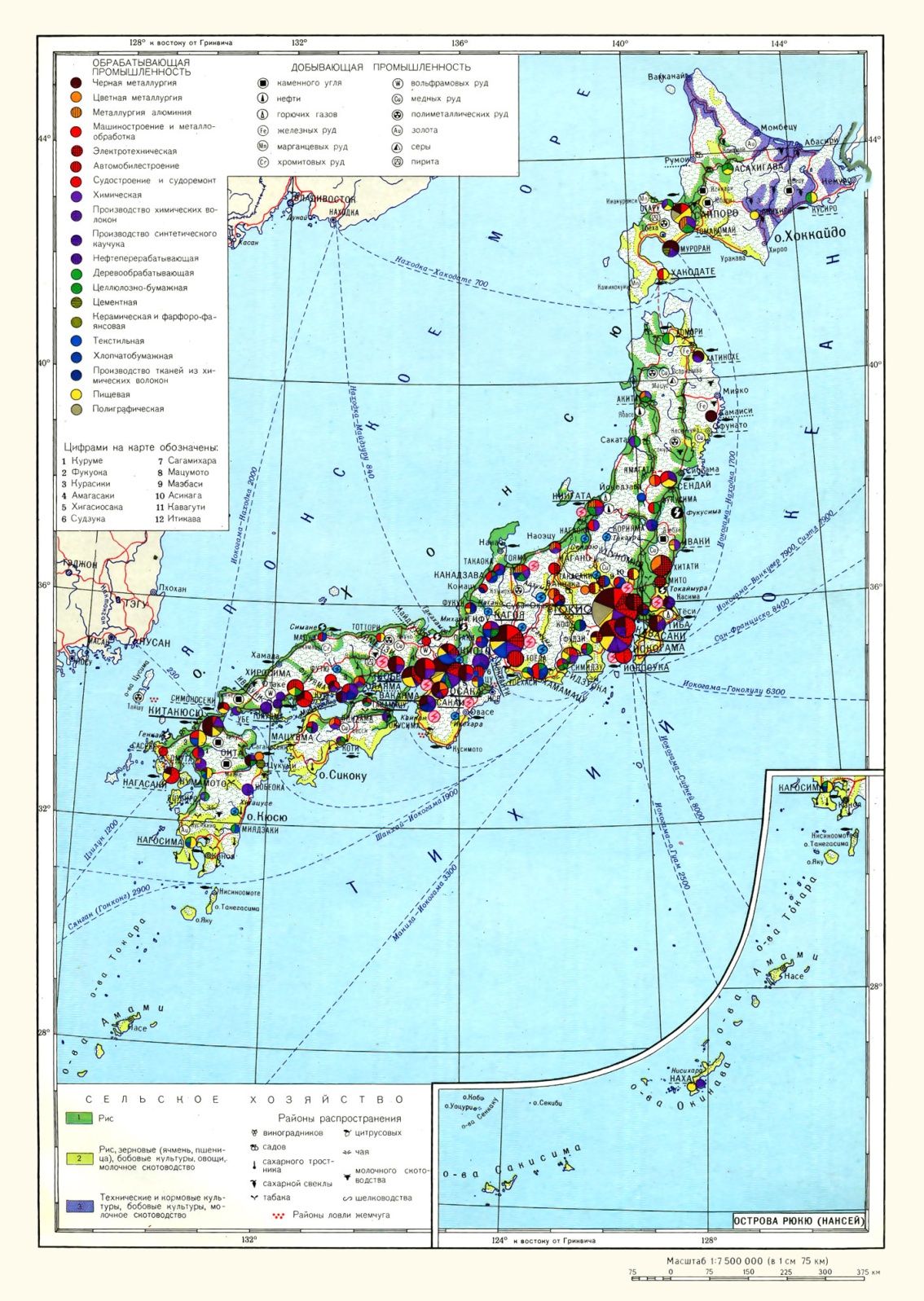 ПЕРИФЕРИЙНАЯ ЧАСТЬ
ЛИЦЕВАЯ ЧАСТЬ
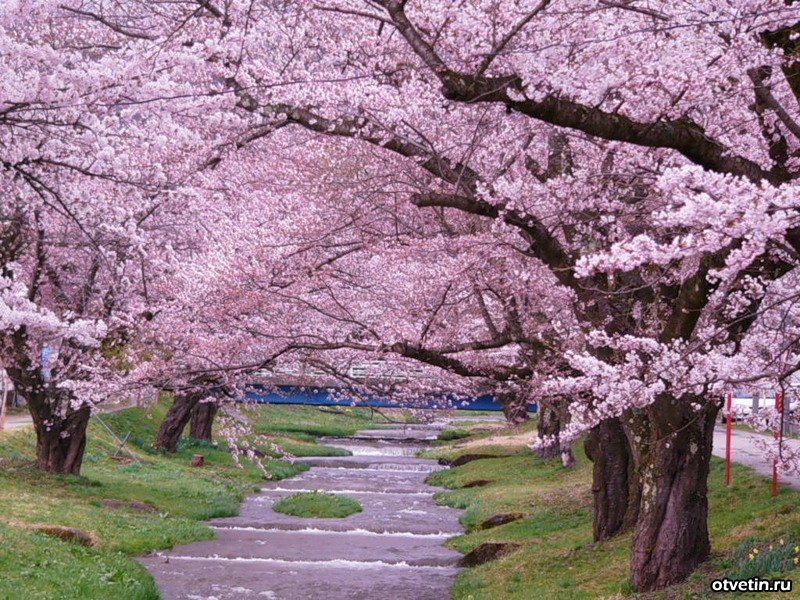 ТРАДИЦИИ
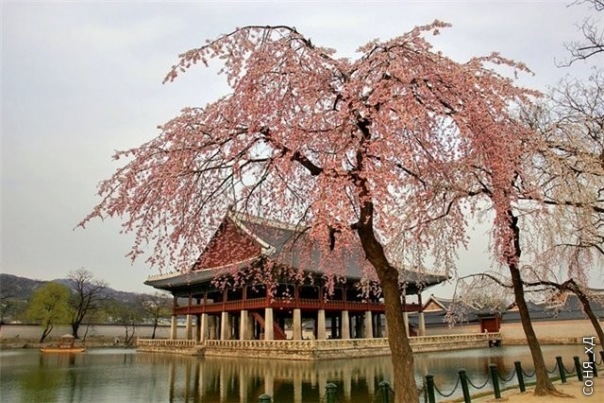 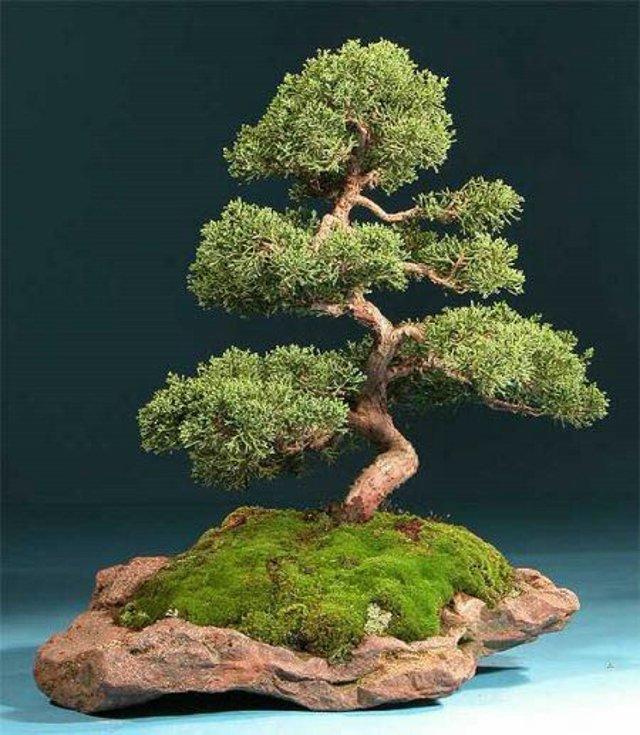 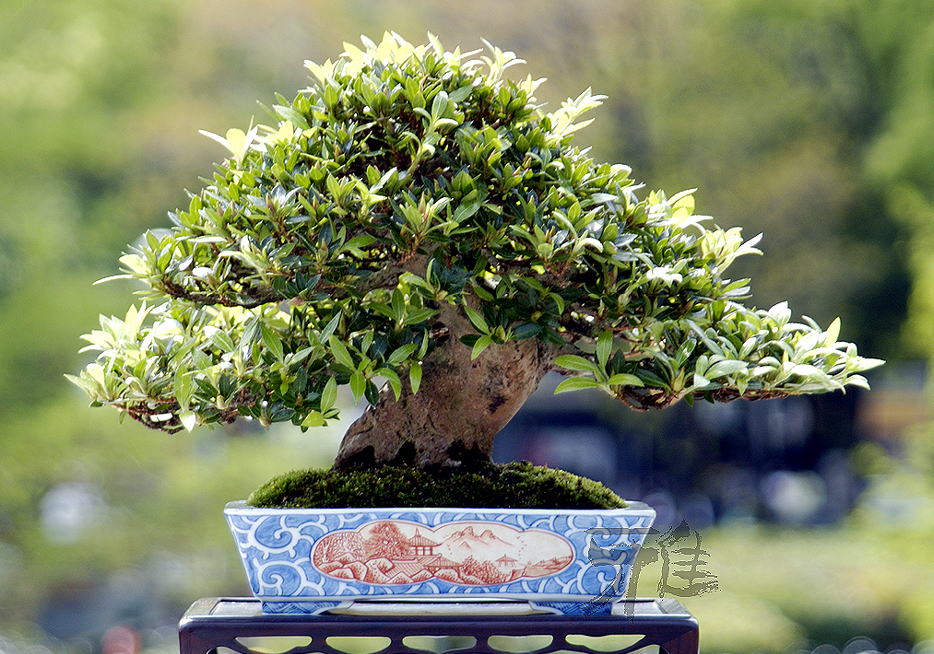 ТРАДИЦИИ
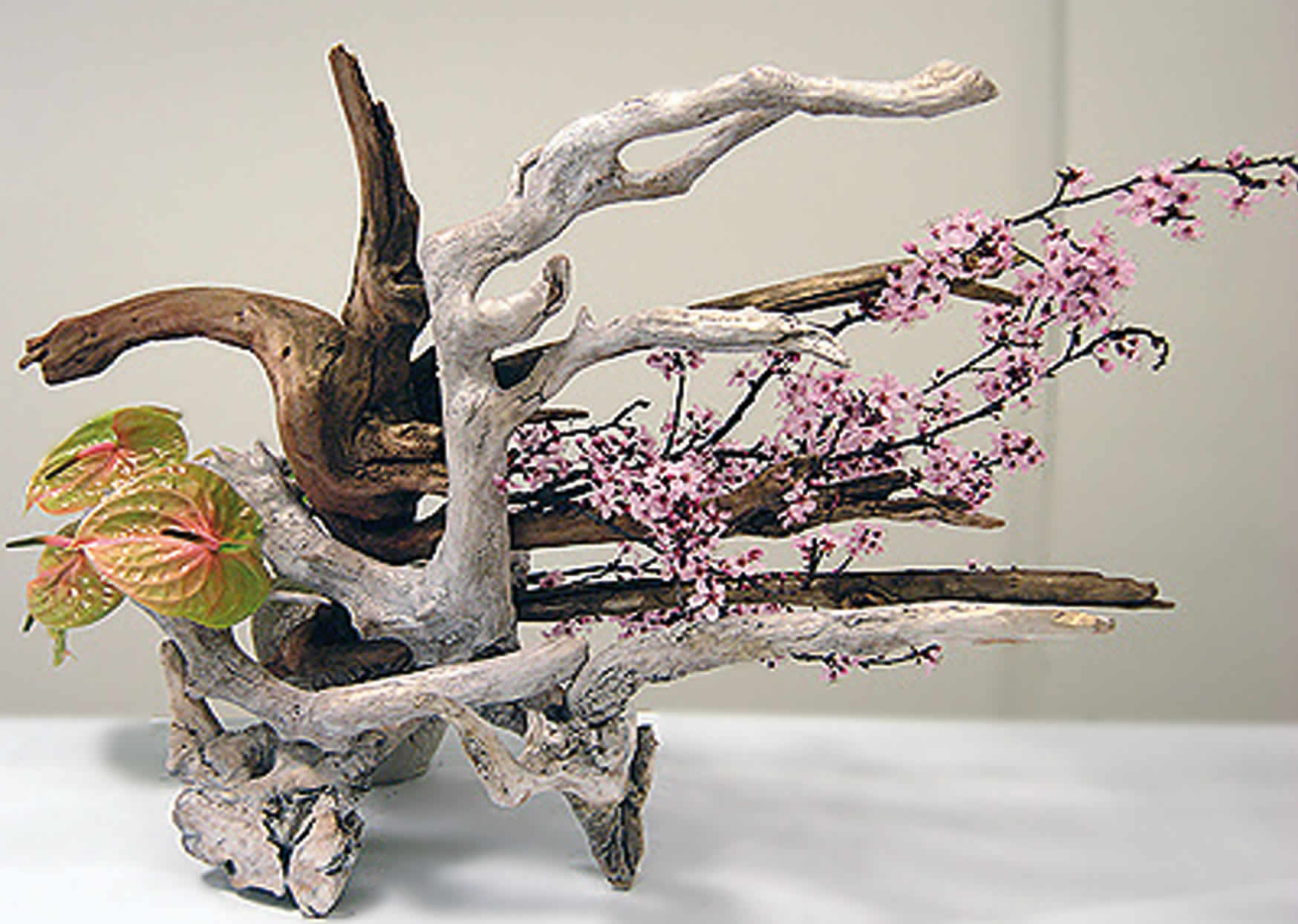 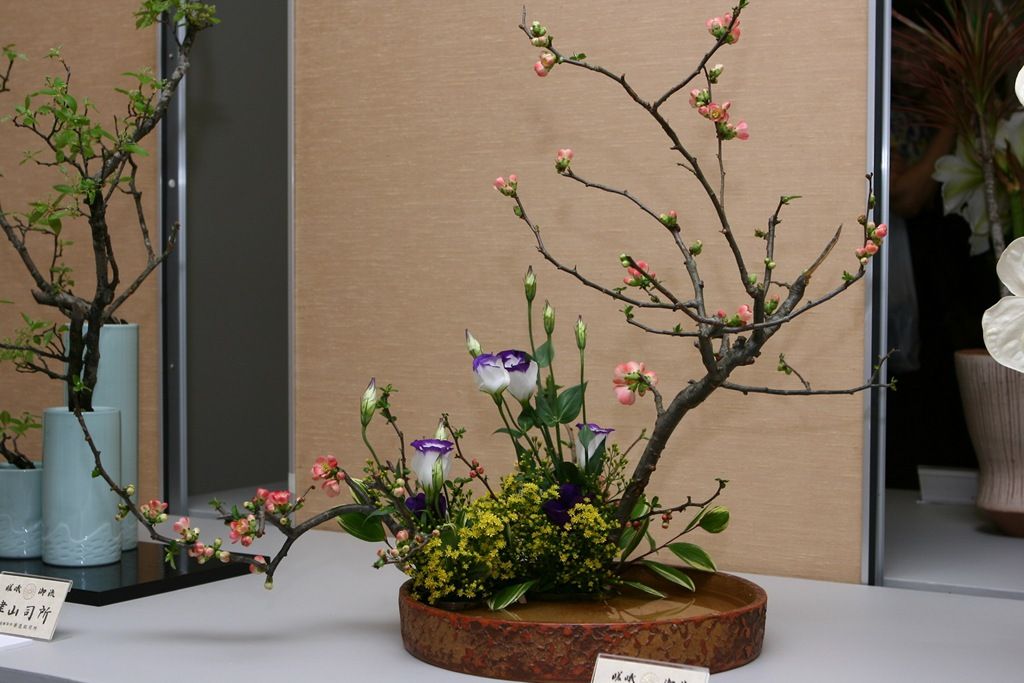 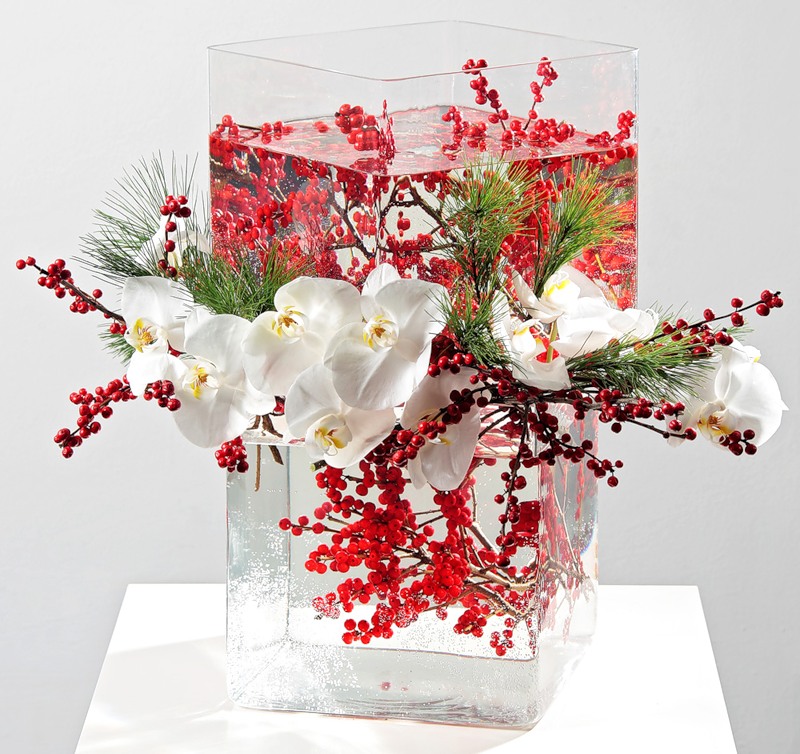 ТРАДИЦИИ
ОРИГАМИ
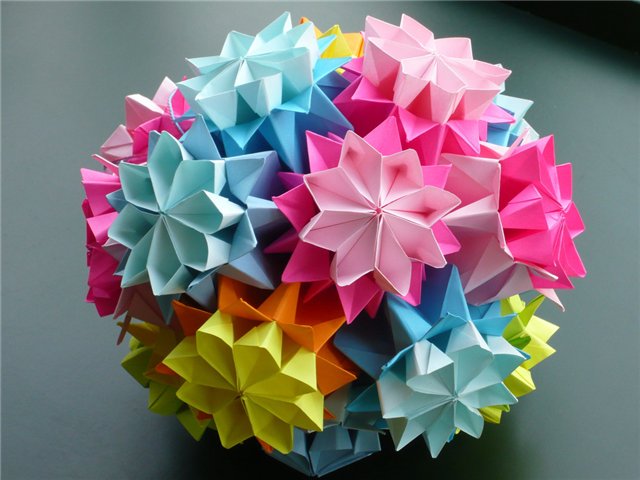 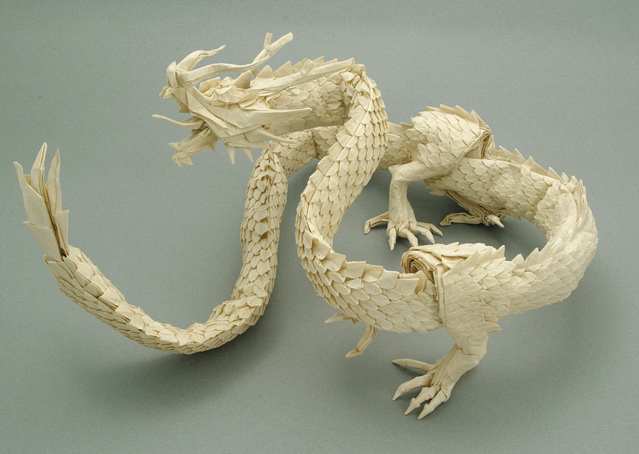 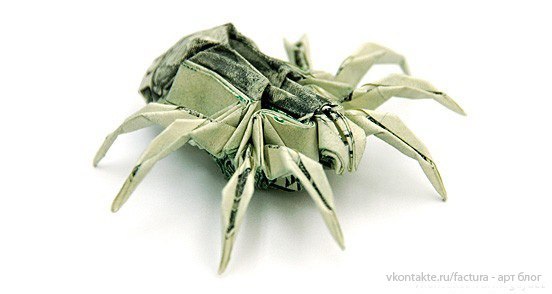 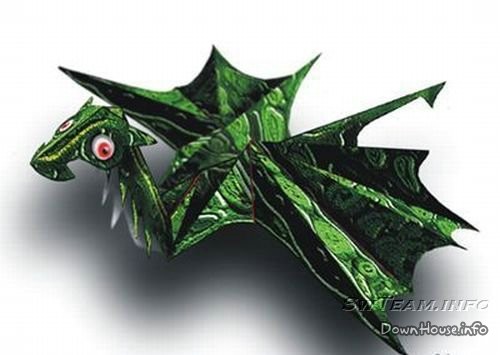 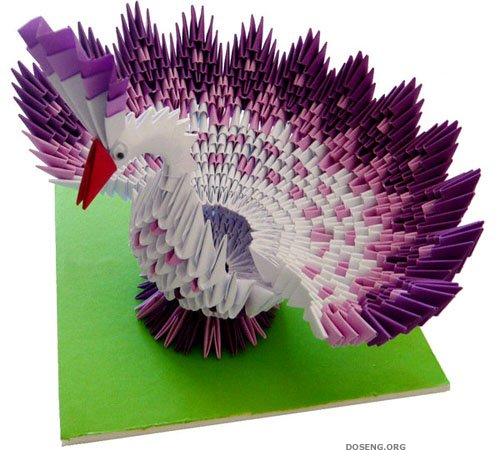 ЧАЙНАЯ ЦЕРЕМОНИЯ
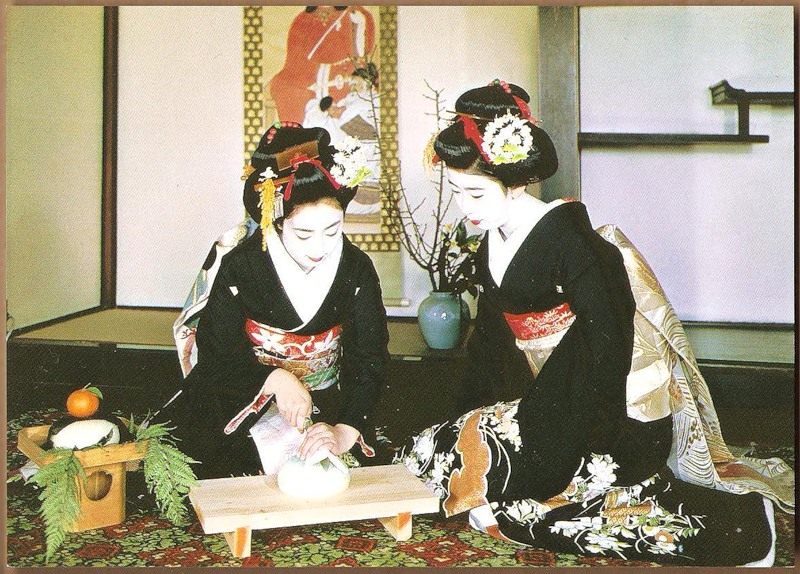 ДОМАШНЕЕ ЗАДАНИЕ
Прочитать и пересказать текст с. 
Выполнить задание №  на с.